Comité de Planeación para el Desarrollo del EstadoSubcomité Sectorial de Seguridad y Paz Social
CASETAS MÓVILES 2019
Primera Sesión Ordinaria 2019
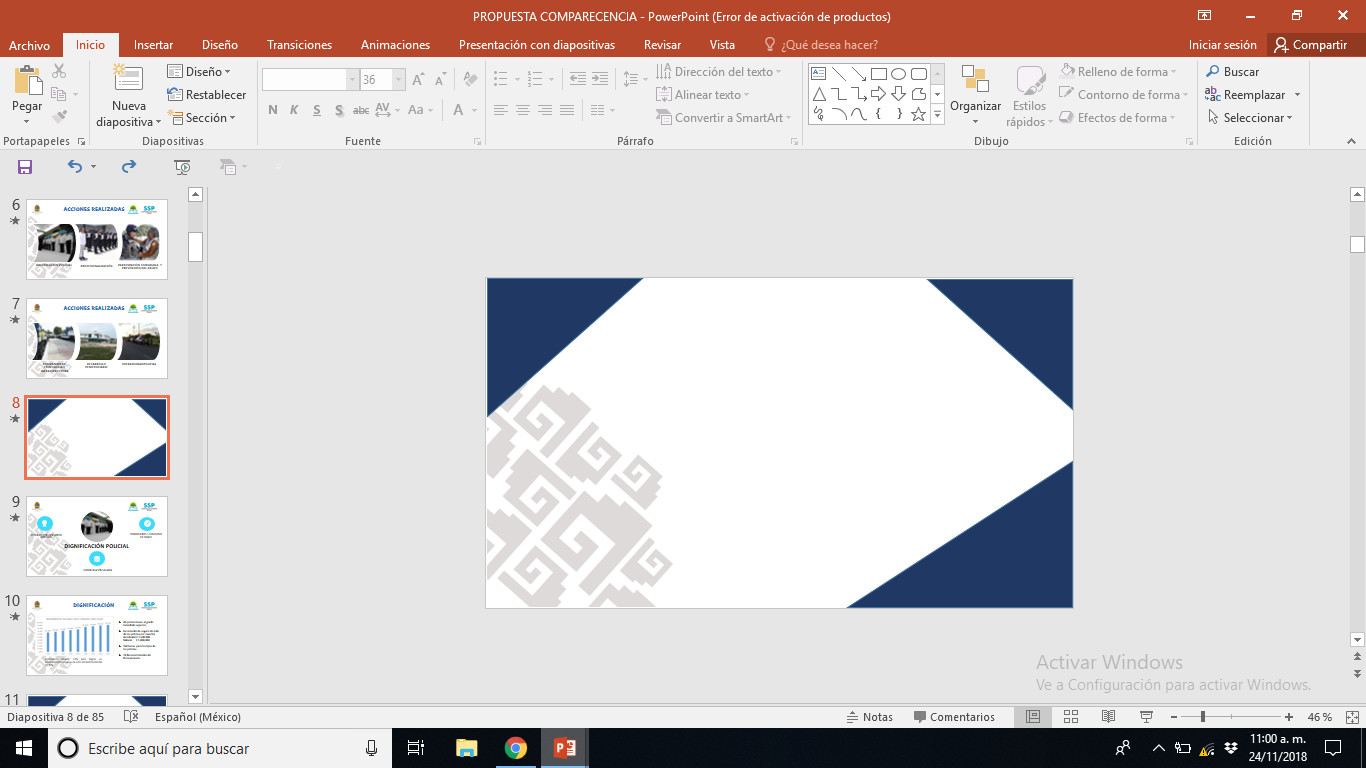 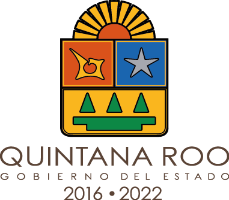 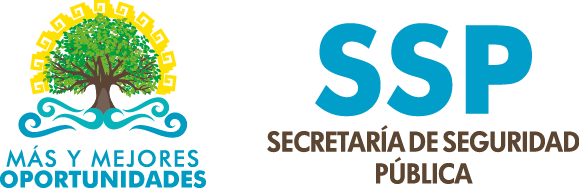 CASETAS MÓVILES
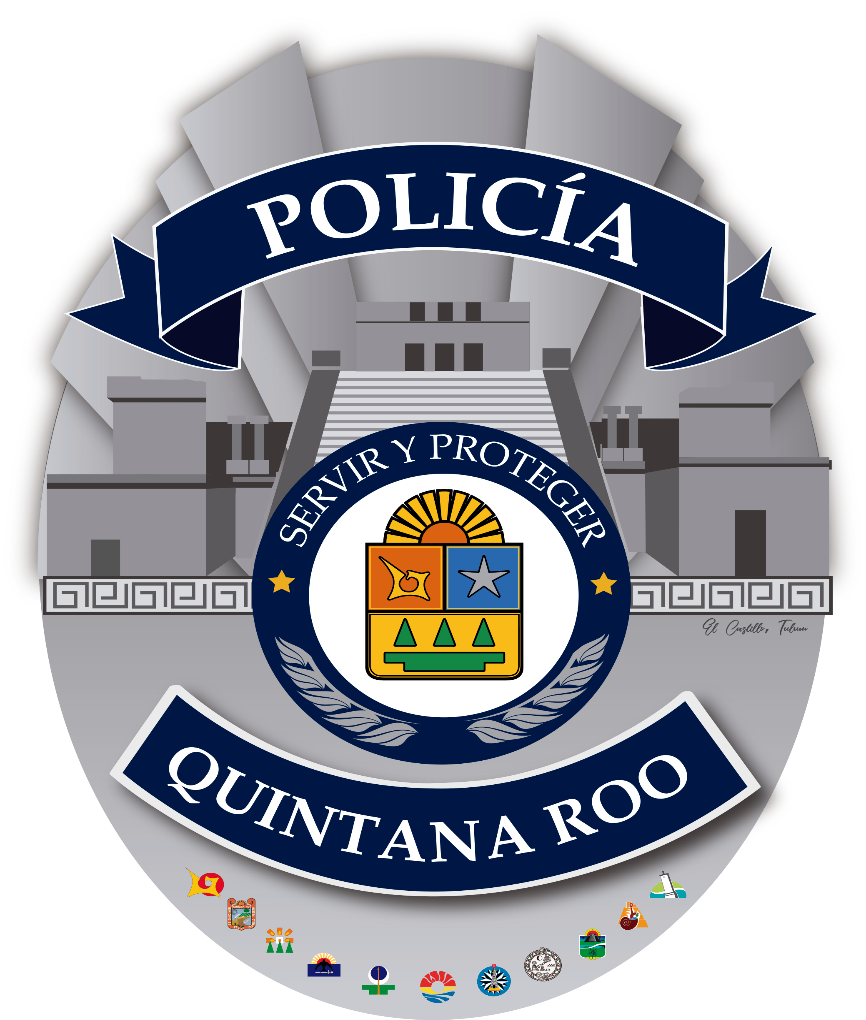 CASETAS MÓVILES DE LA SSP
CASETAS MÓVILES DE LA SSP
MAPEO GEOGRÁFICO 
DE CASETAS
ISLA MUJERES
BENITO JUÁREZ
LÁZARO CÁRDENAS
PUERTO MORELOS
SOLIDARIDAD
COZUMEL
TULUM
JOSÉ MARÍA MORELOS
FELIPE CARRILLO PUERTO
10 CASETAS
BACALAR
OTHÓN P. BLANCO
1. MUNICIPIO DE BENITO JUÁREZ
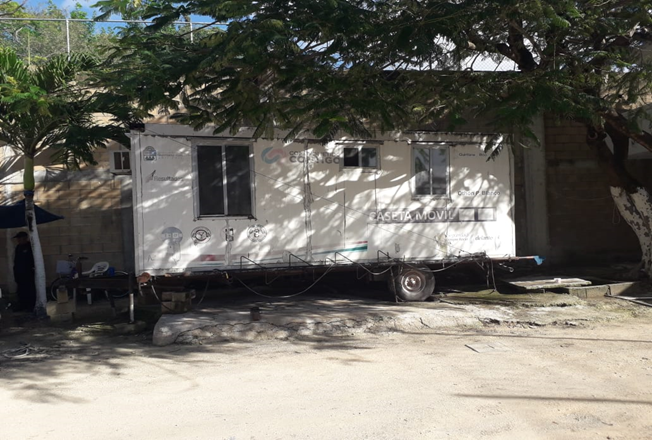 REGIÓN 99 MZ-96 LT-01
SOBRE LA AVENIDA  147 CON CALLE 14
(CÁRCEL DE BENITO JUÁREZ)
2. MUNICIPIO DE BENITO JUÁREZ
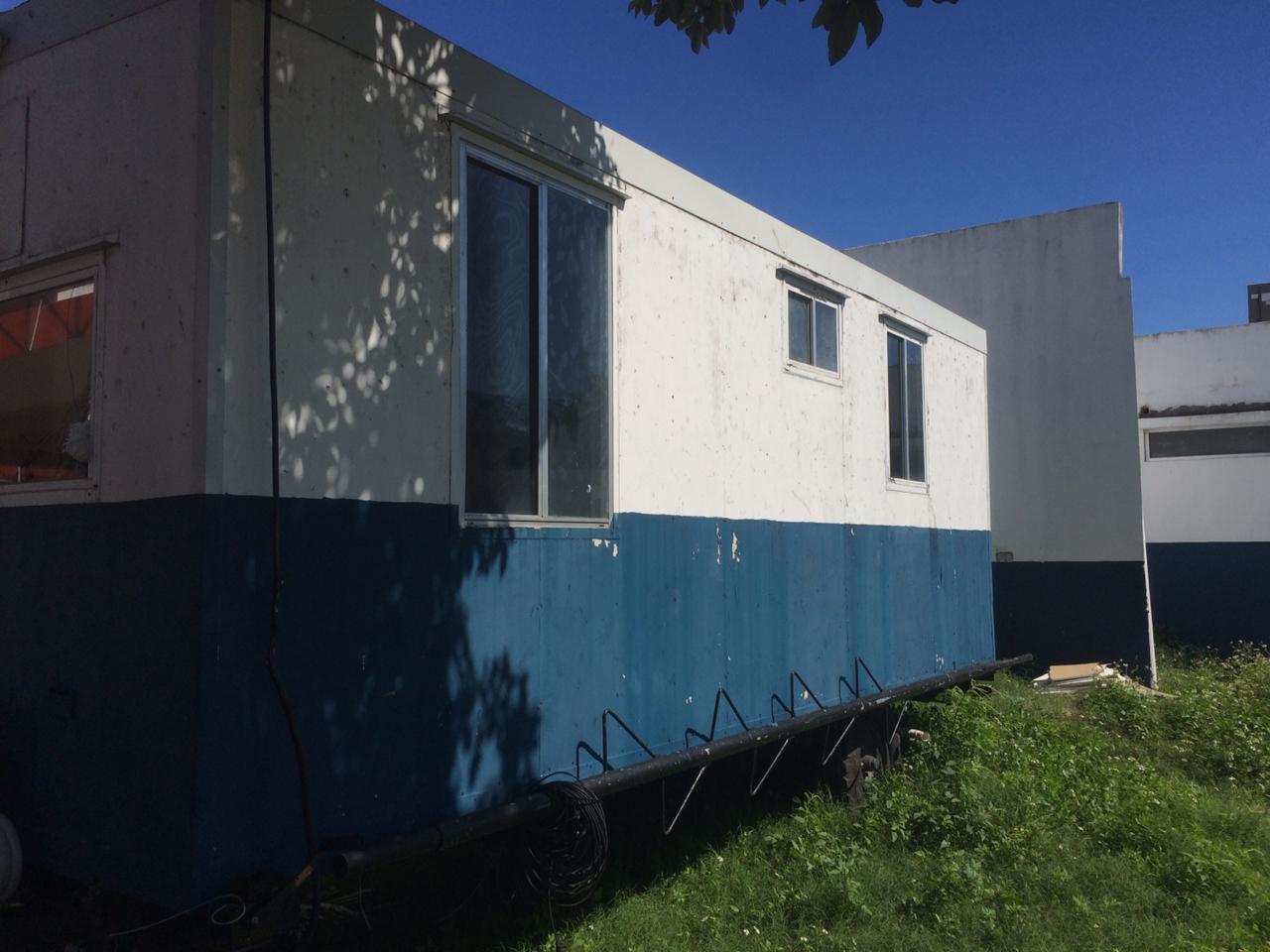 SUPERMANZANA 21, MANZANA 3A
AV. XCARET ENTRE AV. KABAH Y AV. LA COSTA
3. MUNICIPIO DE BENITO JUÁREZ
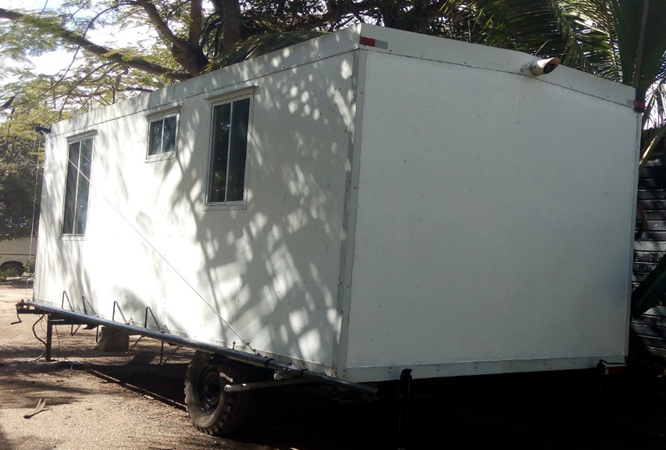 AV. BONAMPAK CON AV. SAYIL ZONA HOTELERA. (PLAZA DE TOROS)
4. MUNICIPIO DE SOLIDARIDAD
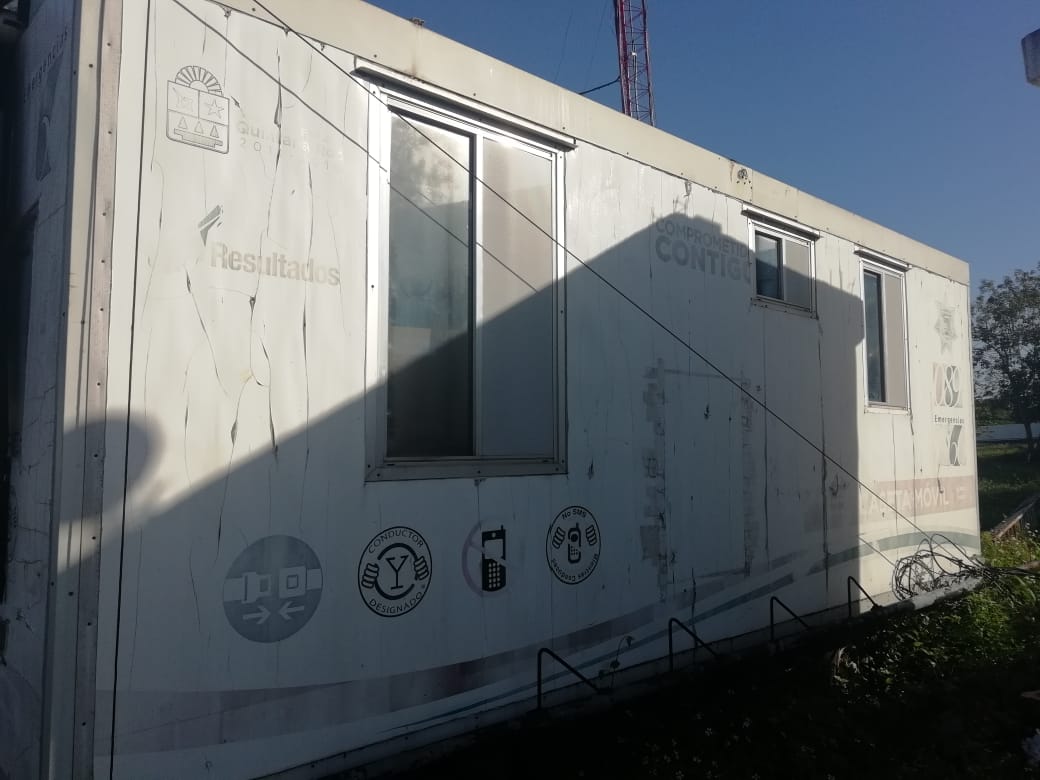 FRACCIONAMIENTO VILLAMAR 1
AVENIDA PETENPICH ESQUINA JACINTO PAT (SEGURIDAD PÚBLICA MUNICIPAL)
5. MUNICIPIO DE TULUM
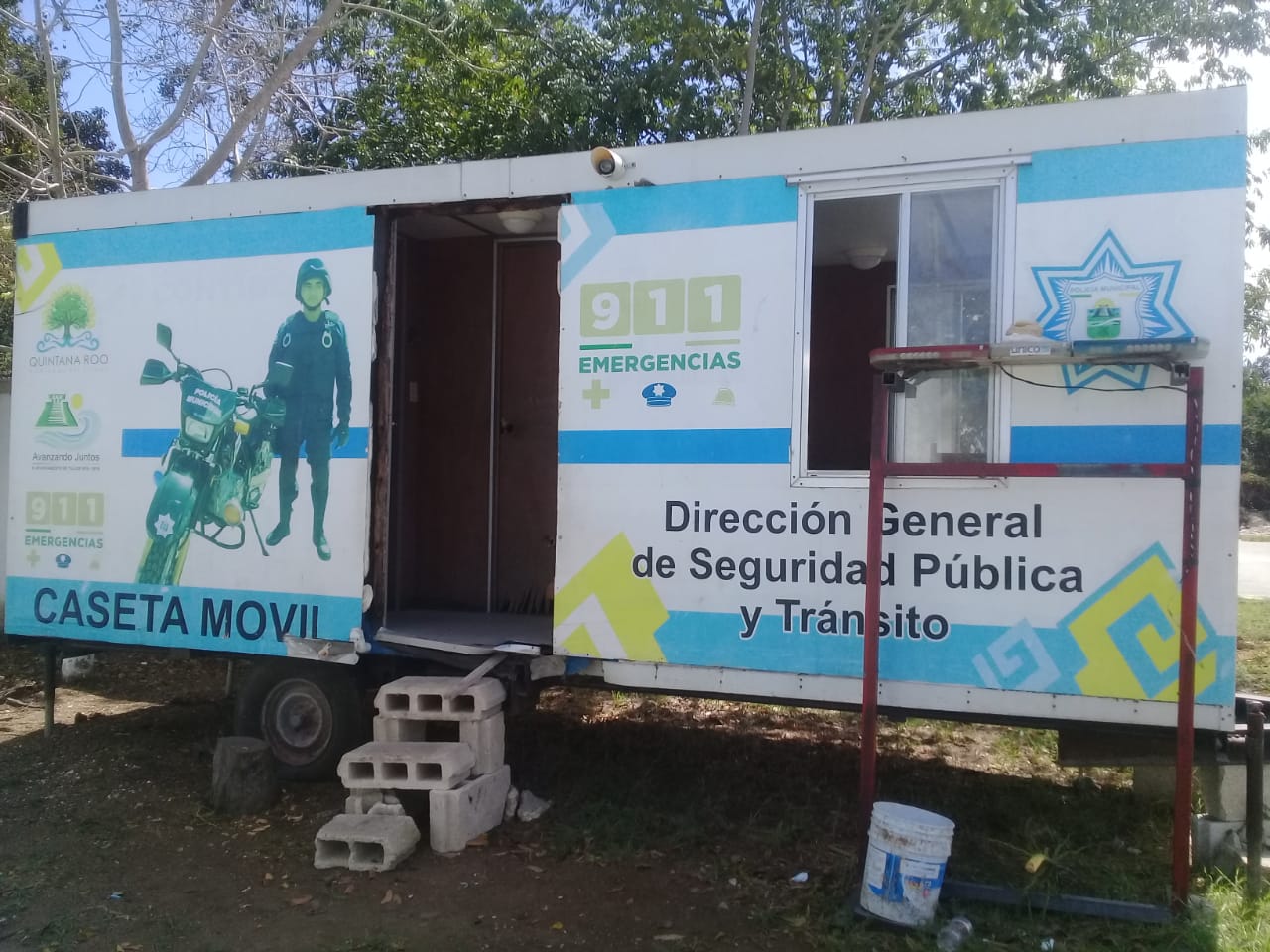 AV. FAISÁN COLONIA. TUMBENKA (DIF)
6. MUNICIPIO DE JOSÉ MA. MORELOS
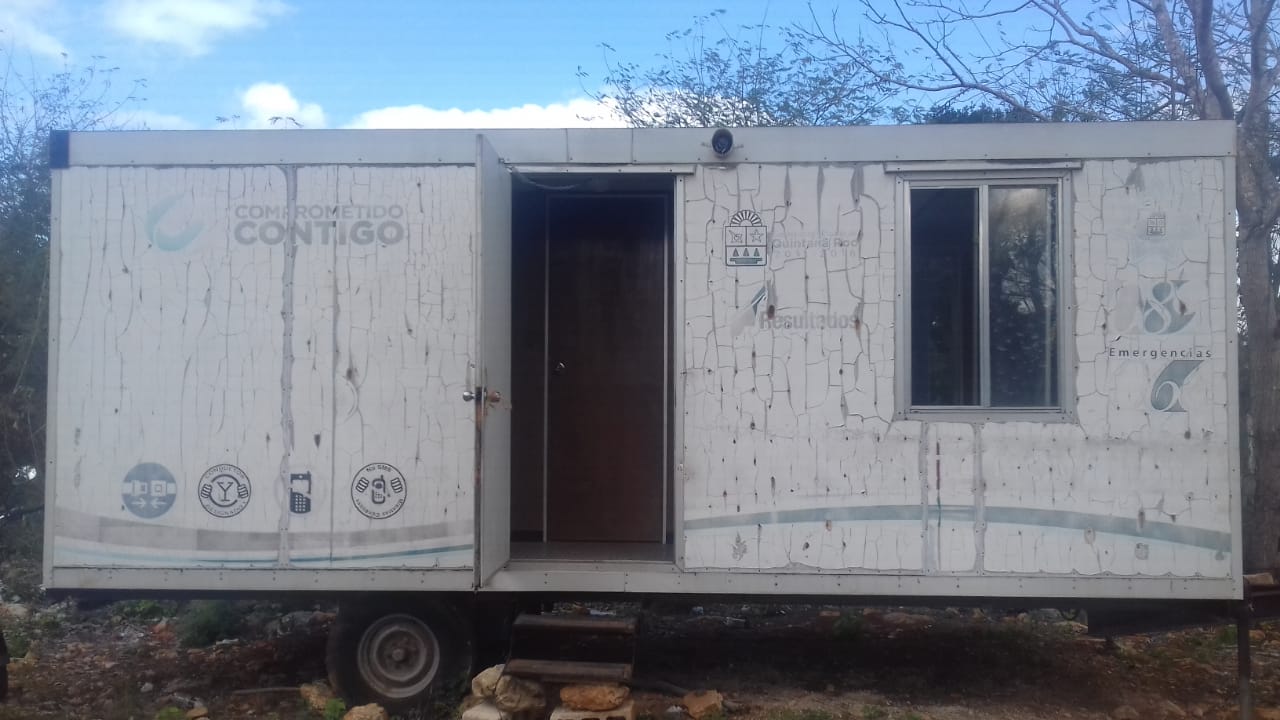 CALLE: RAFAEL E. MELGAR
COLONIA: MORELOS
7. MUNICIPIO DE FELIPE CARRILLO PUERTO
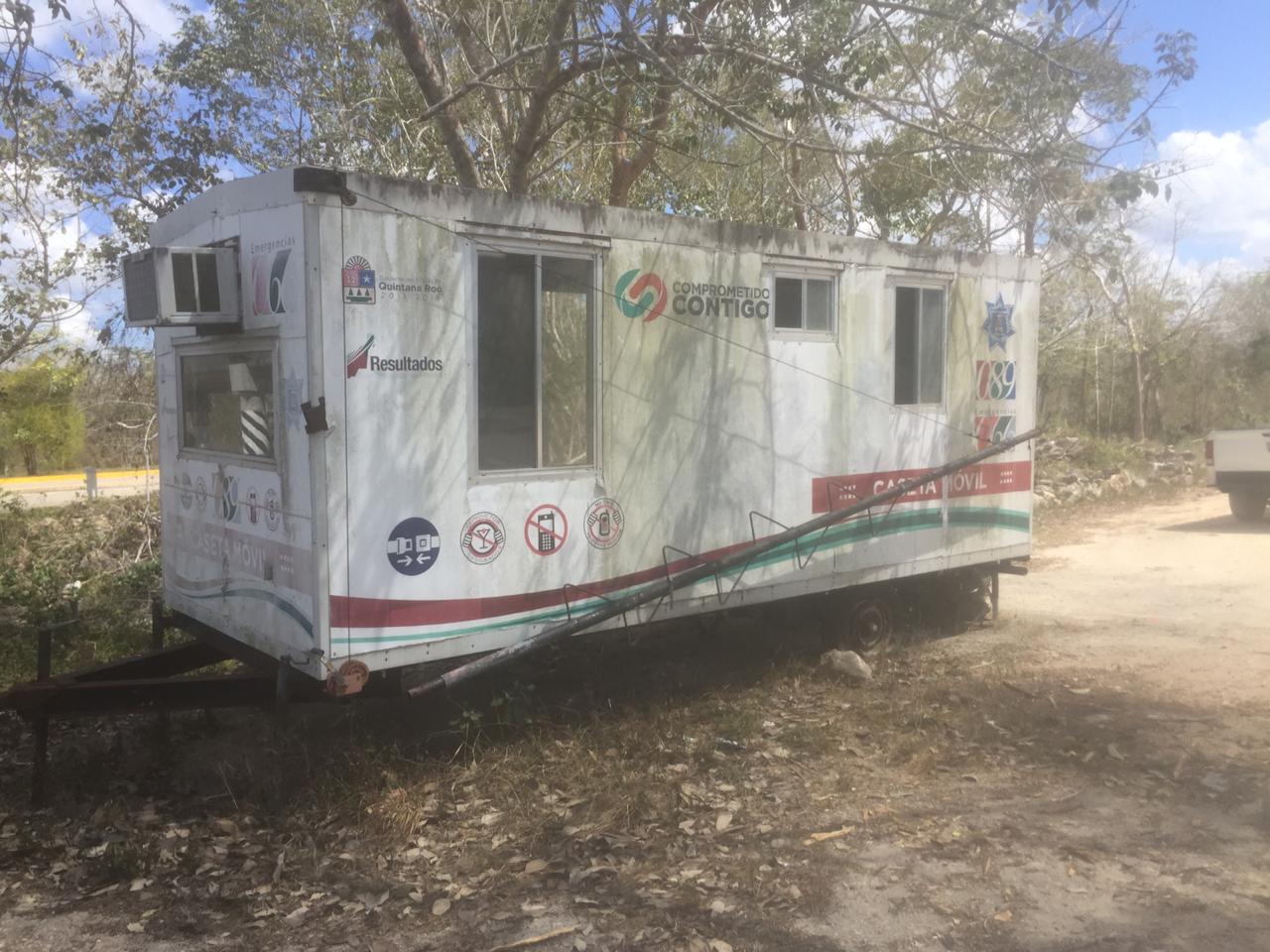 CARRETERA: FELIPE CARRILLO PUERTO-
VALLADOLID KM. 3
8. DIRECCIÓN GENERAL DE ADMINISTRACIÓN DE LA SSP
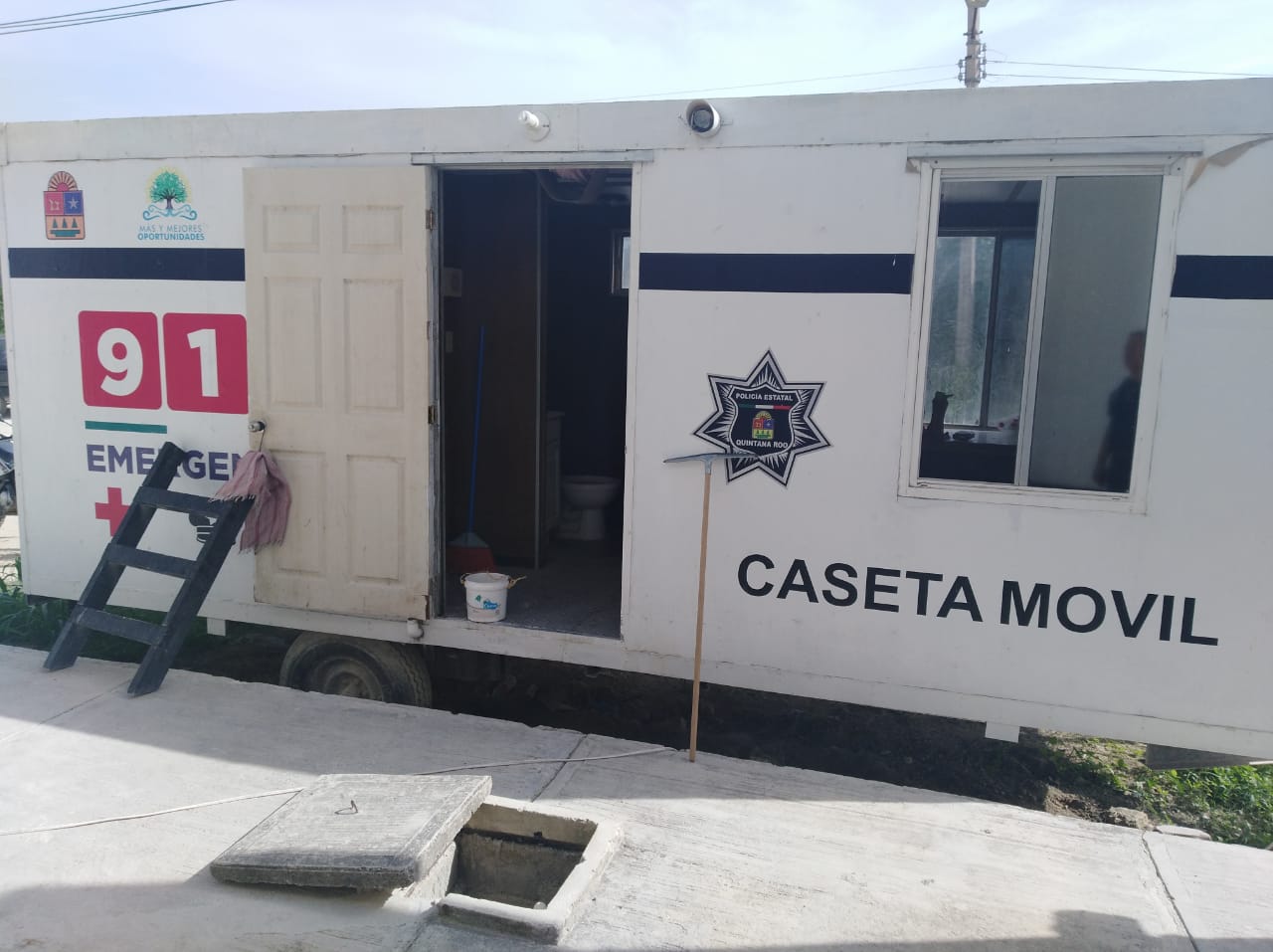 CALLE: IGNACIO MANUEL ALTAMIRANO N. 147
COLONIA CAMINERA
9. COMISIÓN ESTATAL DE LA POLICÍA PREVENTIVA
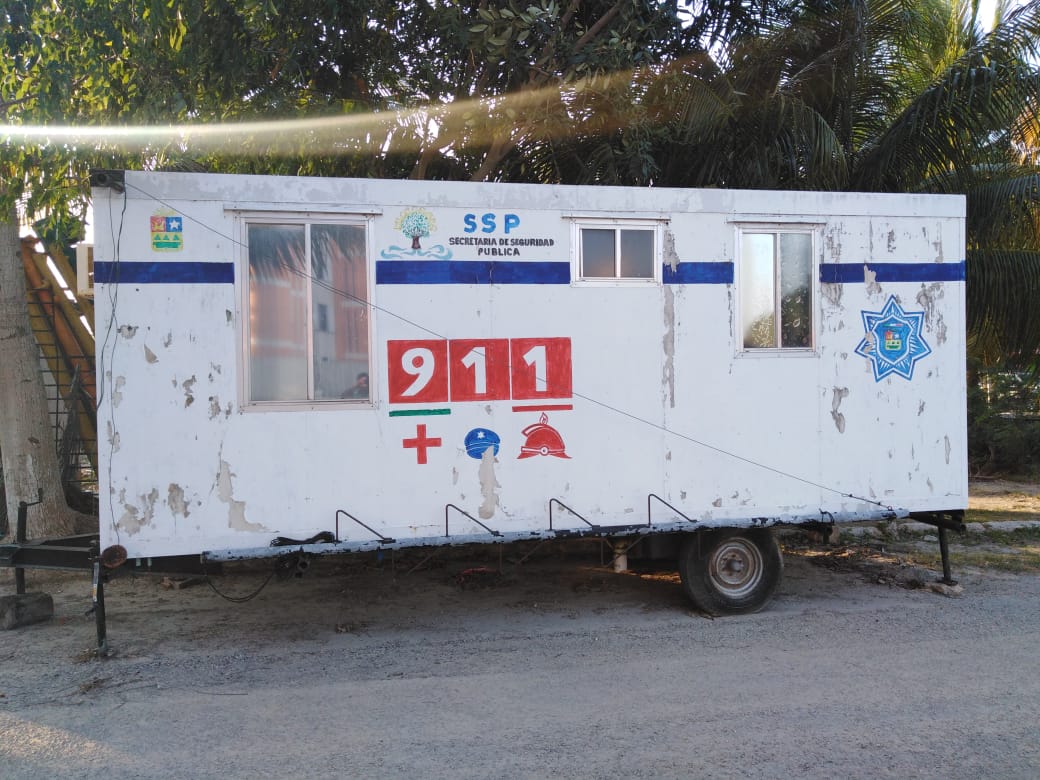 AV. INSURGENTES ESQUINA BELICE
COLONIA: CAMINERA (SEMÁFOROS)
10. COMISIÓN ESTATAL DE LA POLICÍA PREVENTIVA
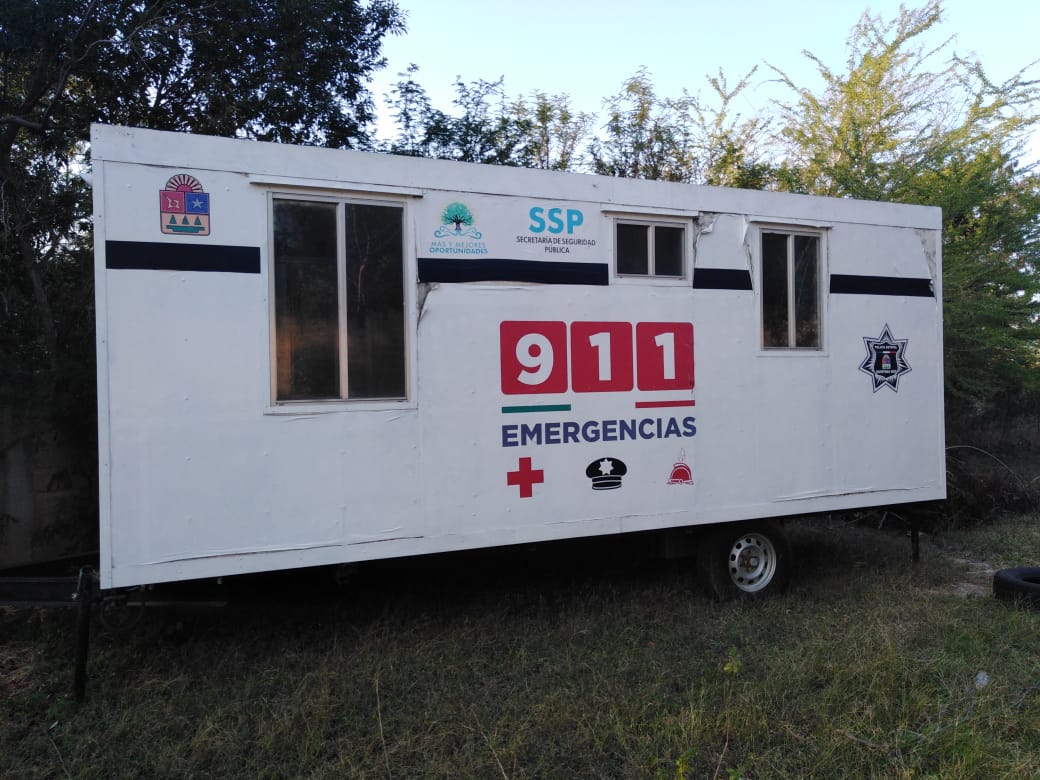 AV. INSURGENTES ESQUINA BELICE
COLONIA: CAMINERA (CAMPO DE FUTBOL)
CASETAS MÓVILES DE LA SSP
SECRETARÍA DE SEGURIDAD PÚBLICA
¡Gracias por su Atención!